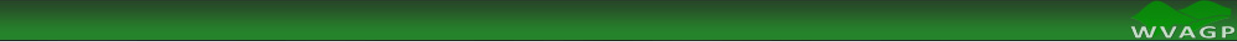 U.S. Army Corps of EngineersGeospatial and UAS Program
Huntington District
Michael Koon, GISP, CMS-RS 
Geospatial Section
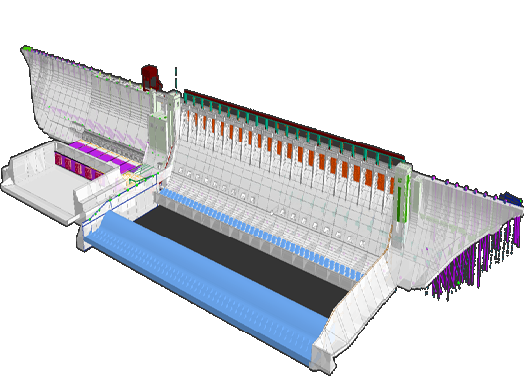 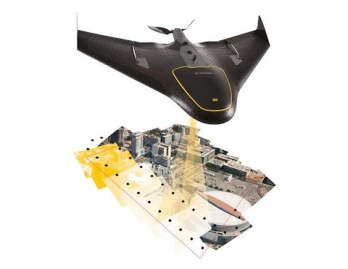 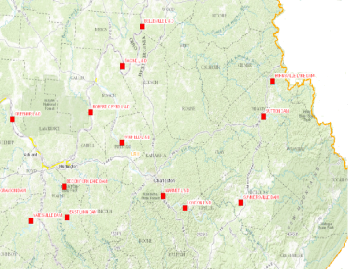 West Virginia GIS Conference
2016
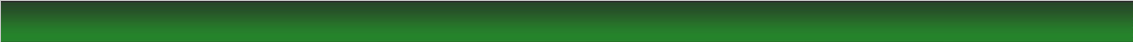 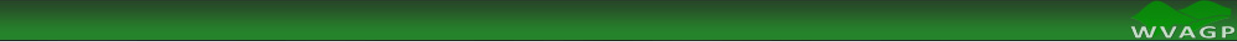 USACE POCs
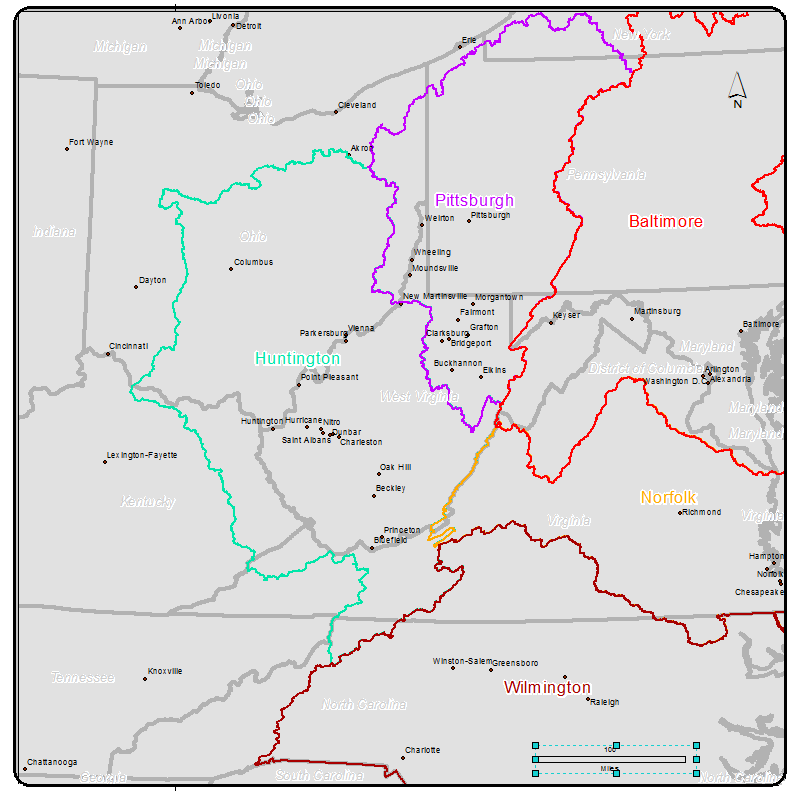 Huntington District
Michael Koon
(304) 399-6974
michael.d.koon@usace.army.mil
Mack McCarty

Pittsburgh District
Kristen Scott
(412) 639-1205
kristen.l.scott@usace.army.mil

Baltimore District
Jared Scott
(410) 962-7445
Jared.m.scott@usace.army.mil
West Virginia GIS Conference
2016
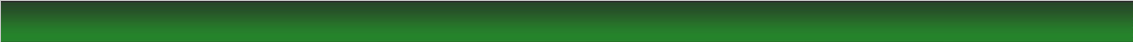 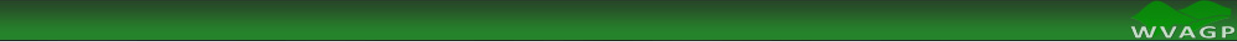 USACE Huntington Geospatial Program
Geographic Information Systems 
Software\Enterprise\Database Support
Tools \ Web Applications
Production Services
Mapping 
LiDAR, Photogrammetry
UAS, Satellite

Surveying
Conventional, Terrestrial, Mobile

Unmanned Aerial System (UAS)

Geospatial Data Integration
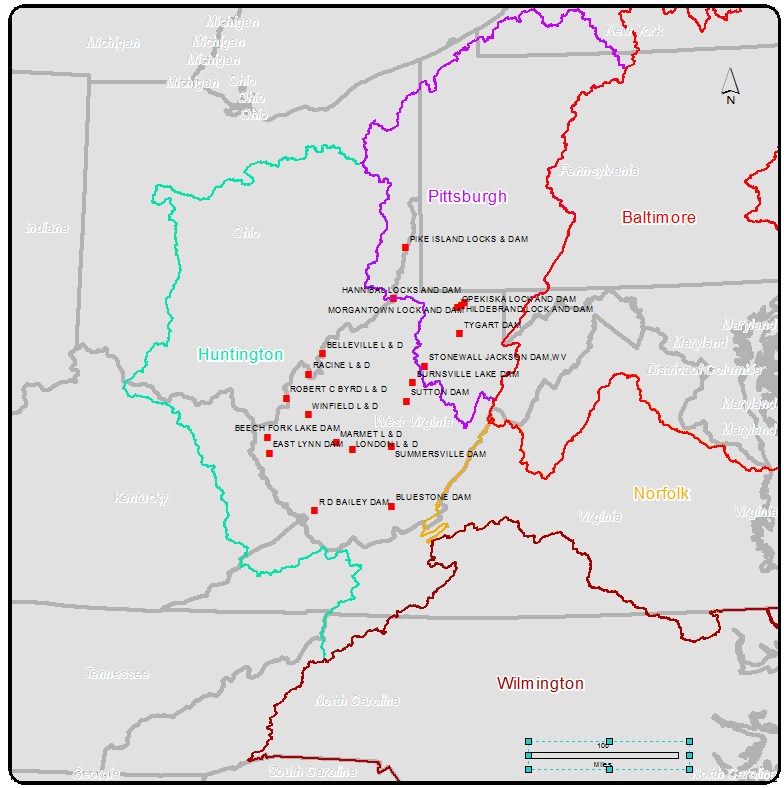 West Virginia GIS Conference
2016
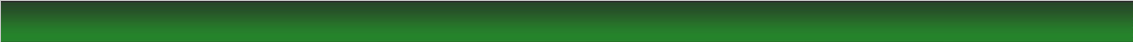 GIS
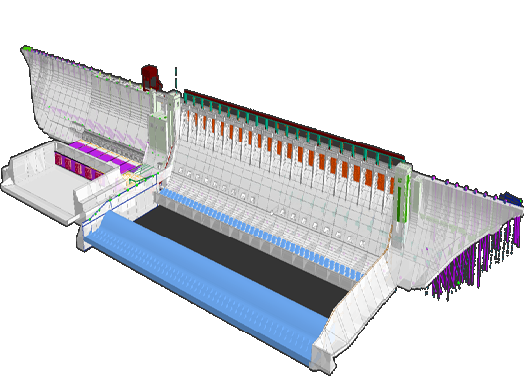 Data Migration and Conversion
Real Estate
National Levee Database
SDSFIE

Watershed Modeling

Enterprise DB\ Web apps\Tools

DMZ (Public Facing)

3DGIS\CIM Data Management System
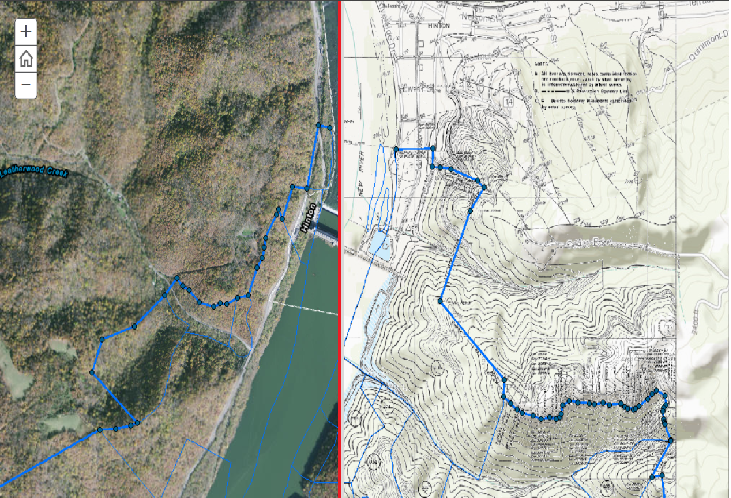 West Virginia GIS Conference
2016
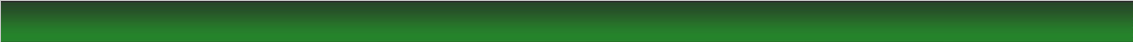 Mapping
LiDAR, Photogrammetry, UAS
High Density Terrain
Orthoimagery Development
Multispectral Imaging

Satellite 
Multi\Hyperspectral
GC\RPC\LiDAR
Orthorectification
Image Processing

Products and Uses
Planning and Design
Flood Inundation Modeling and Calibration
Erosion\ Change Detection
Construction Monitoring
Historical Documentation (flood events)
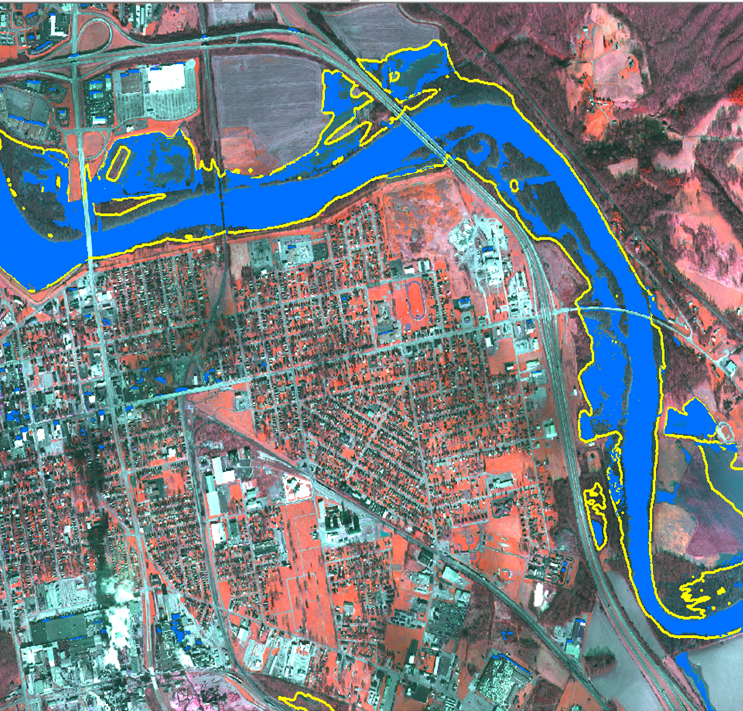 West Virginia GIS Conference
2016
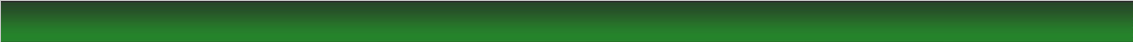 Surveying
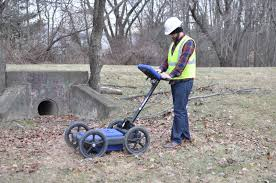 Conventional

Terrestrial LiDAR

Mobile LiDAR

Utility
GPR
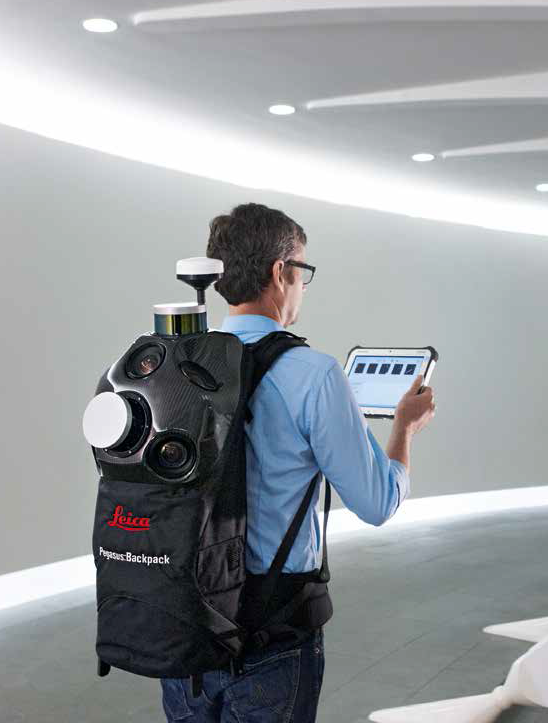 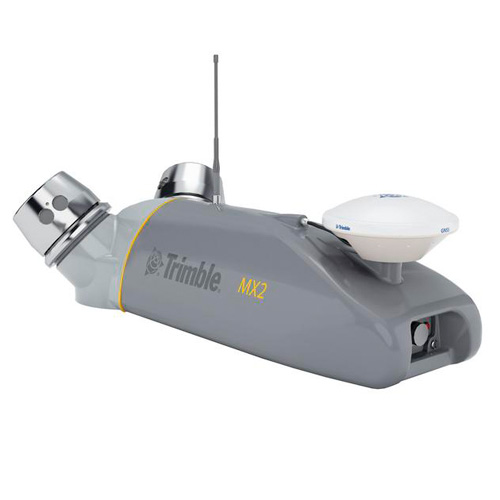 West Virginia GIS Conference
2016
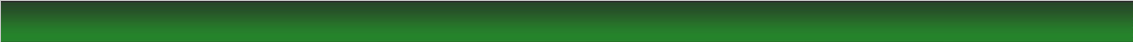 Geospatial Data Integration
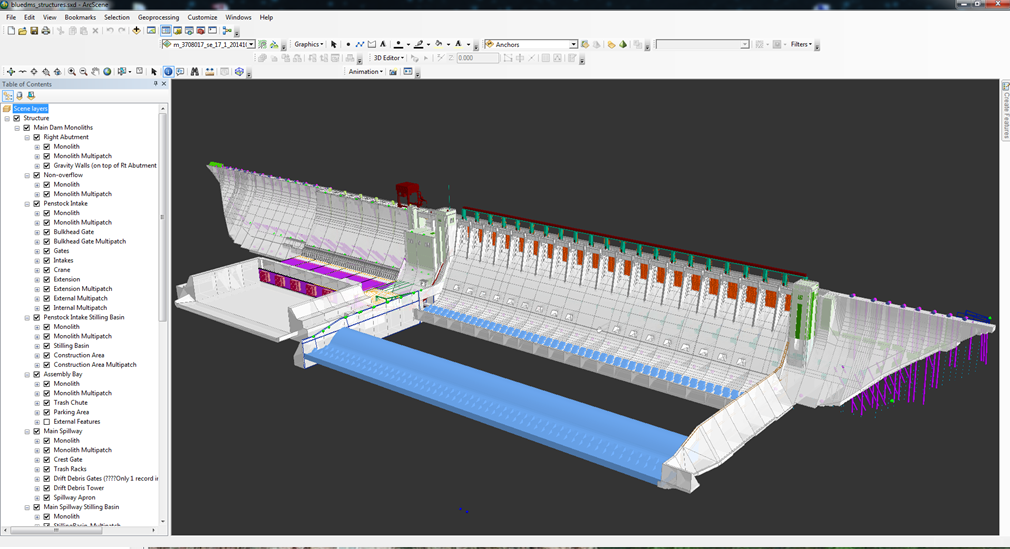 3DGIS\CIM (Civil Information Modeling) DMS
Hybrid of GIS-BIM-CADD-Mapping-Surveying to provide a “Living Model”
Precise 2D and 3D Geometric representation of all project features
All features are alive with attributes, no more dummy lines.
Includes Geologic and Soils Data.
Precise locations of existing underground utilities and features.
Used to verify that project construction meet design specifications and design intent. 
For example, the model will be used to verify that the alignment and depth of high-strength anchors are in a suitable geologic material for the required bonding zone
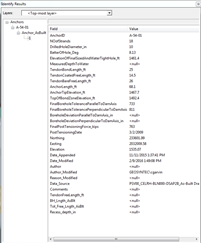 3D GIS Model showing upstream view of external dam features and GIS Table of Contents. Features are linked to database of reports and logs with real-time data feeds.
West Virginia GIS Conference
2016
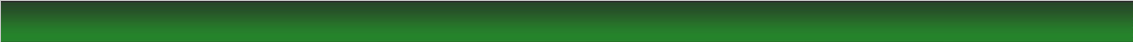 Geospatial Data Integration
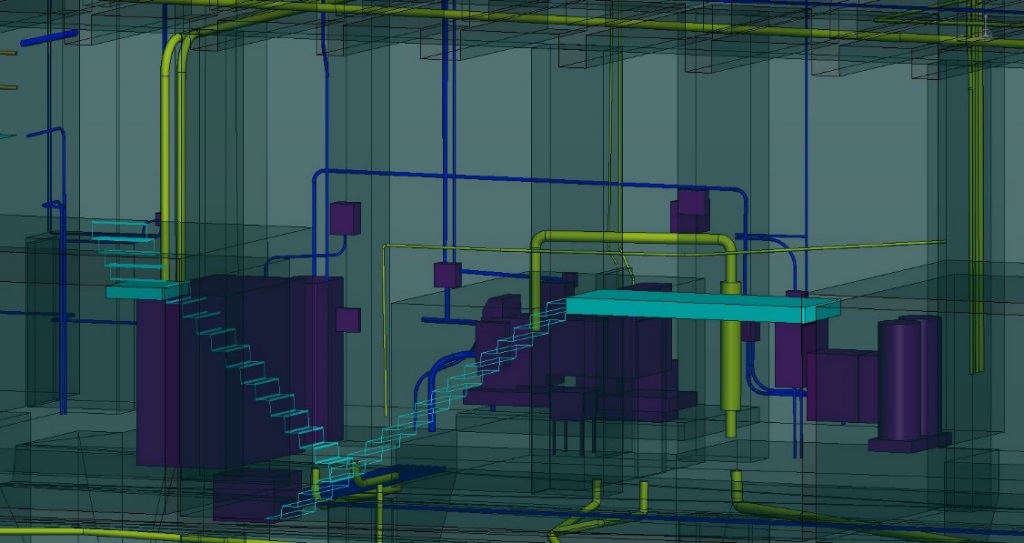 Dam internal features digitized from LiDAR points
3DGIS\CIM (Civil Information Modeling) DMS
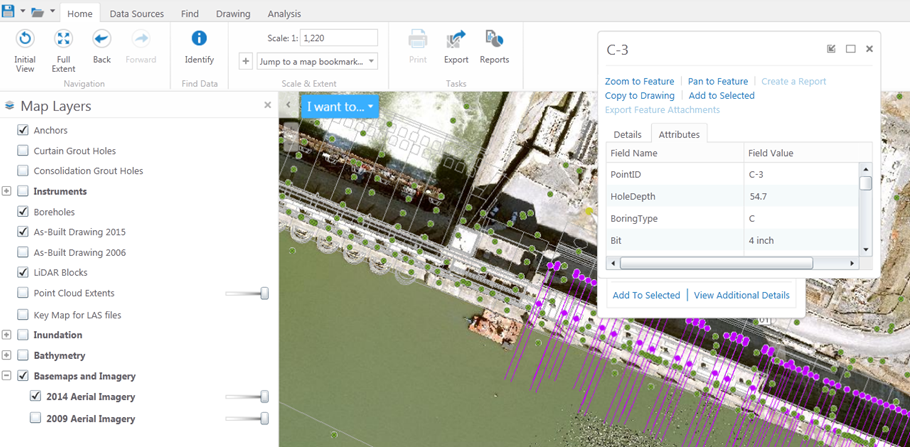 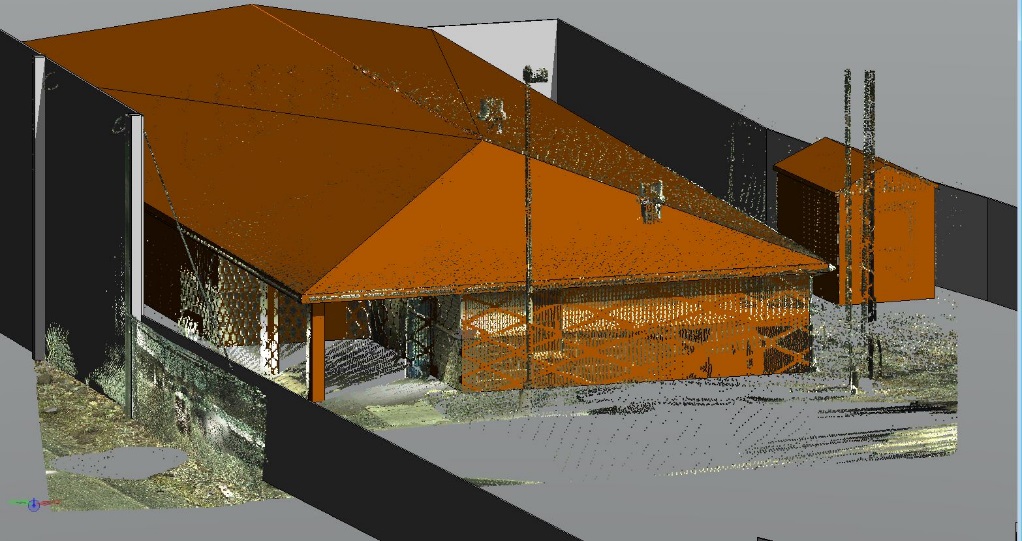 Plan View Desktop GIS showing Structures, Anchors, and Instruments
Webmapping from 
Same Source Models
Generation of structures from LiDAR point cloud in Microstation
West Virginia GIS Conference
2016
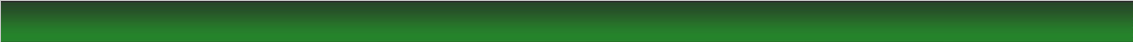 UAS Program
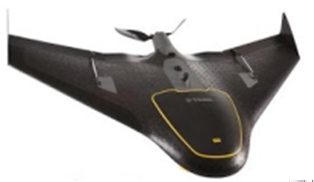 UAS Introduction
UAS Safety
Flight Planning
Flight Operations
Launch
Online
Landing
Data Processing and Quality Control
Deliverables
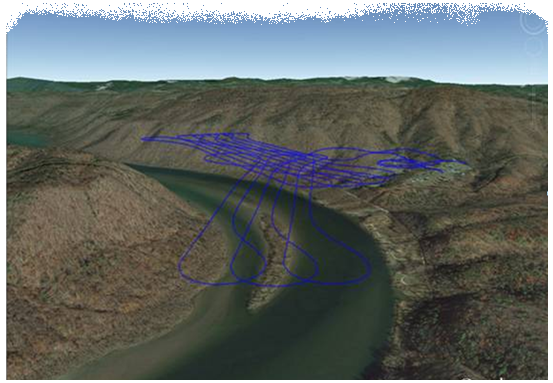 West Virginia GIS Conference
2016
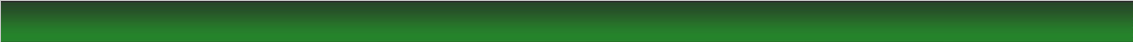